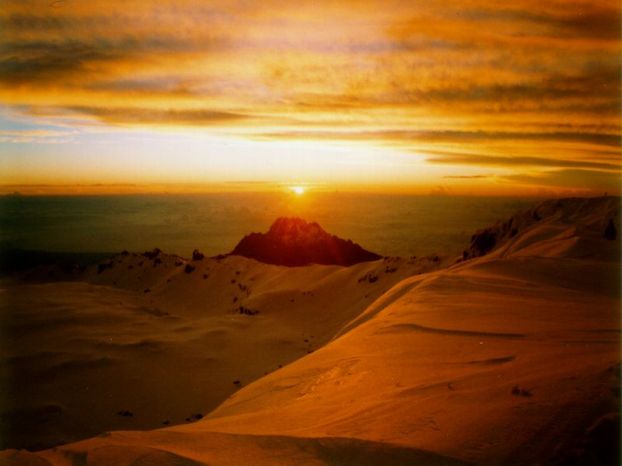 ЛОГОПЕДИЧЕСКОЕ    ЗАНЯТИЕ
«САМЫЙ 
ЖАРКИЙ   БЕЗМОРОЗНЫЙ  МАТЕРИК»
Учитель-логопед 
высшей квалификационной категории 
Коробченко Татьяна Васильевна
ГБОУ школа-интернат №8 
Пушкинского района 
г.Санкт-Петербурга 
2013г.
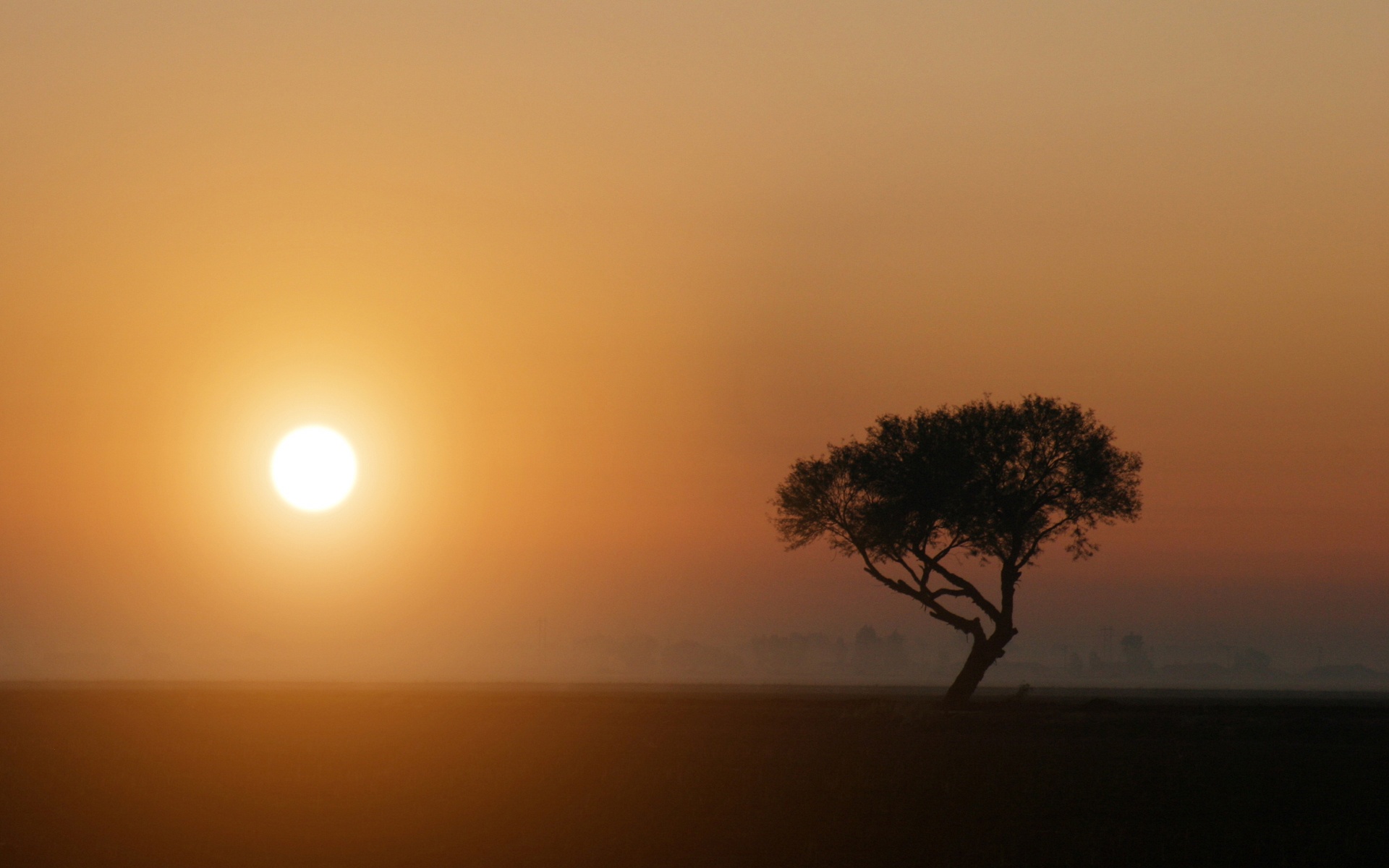 ЭКС
ЦИ
ПЕ
ДИ
Я
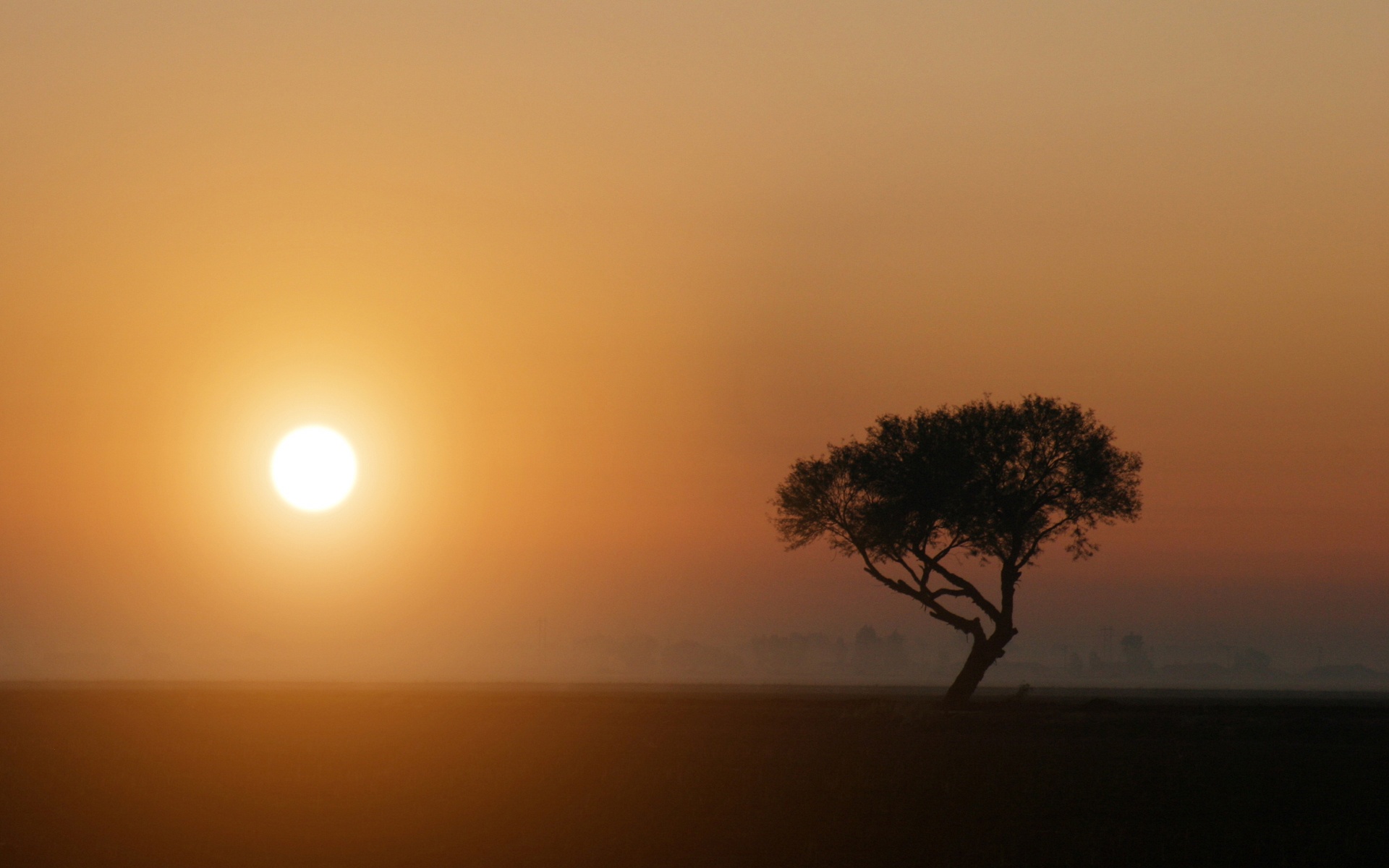 ЭКС
ЦИ
ПЕ
ДИ
Я
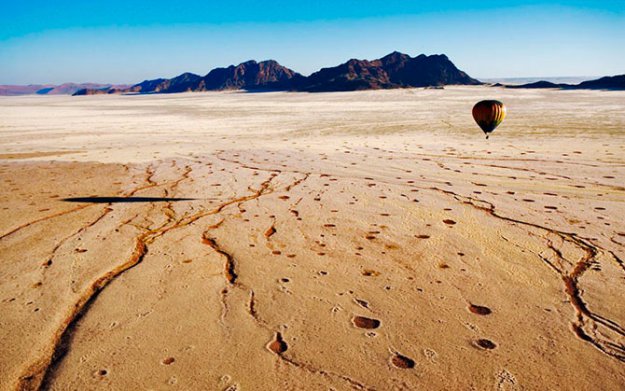 Экспедиция - поездка группы лиц 
с каким-нибудь специальным заданием.
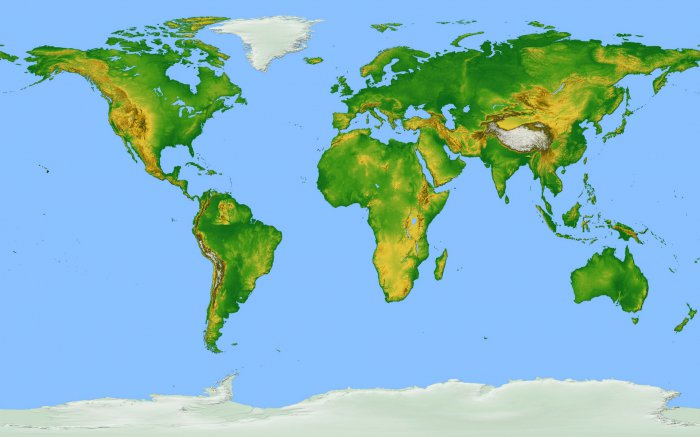 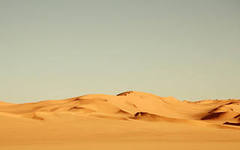 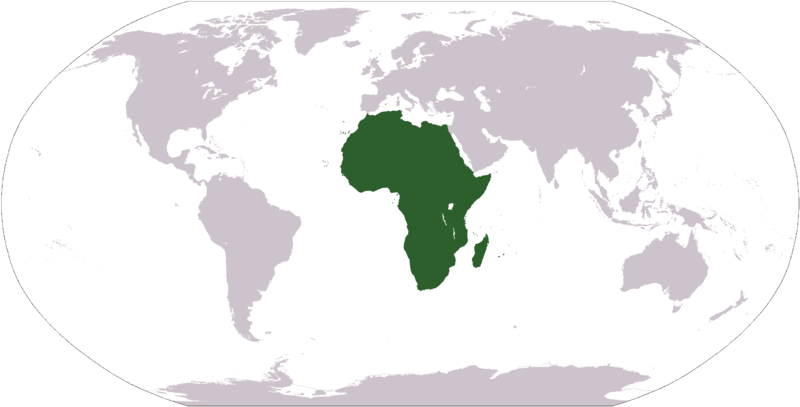 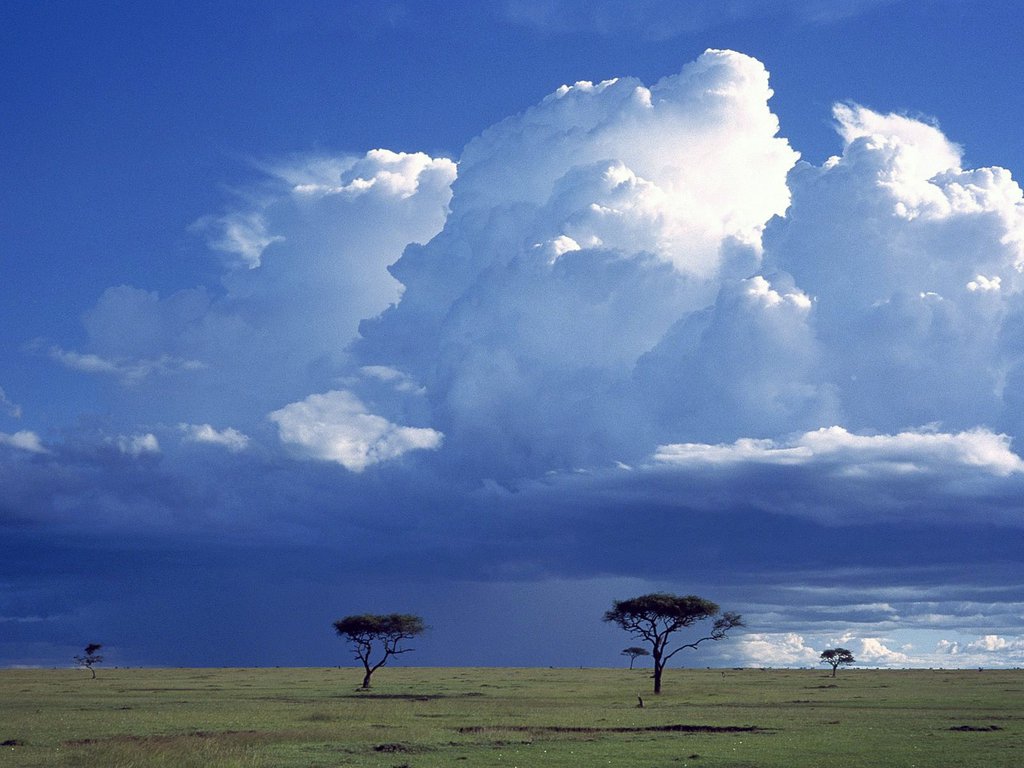 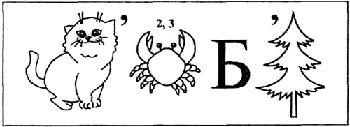 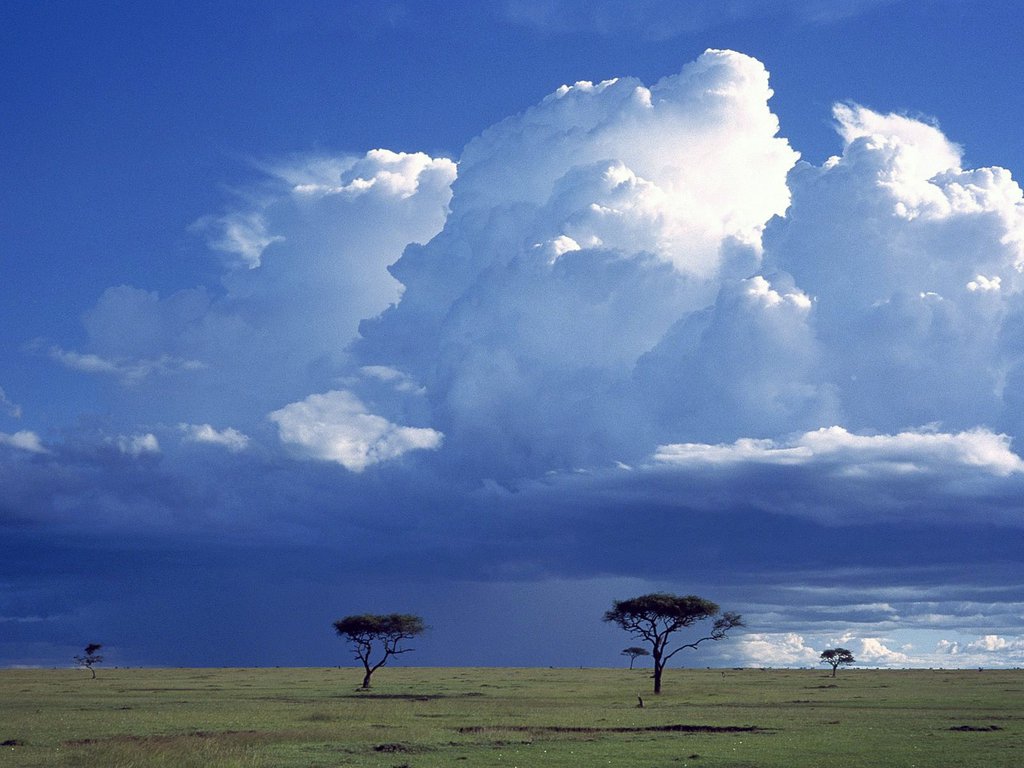 КОРАБЛЬ
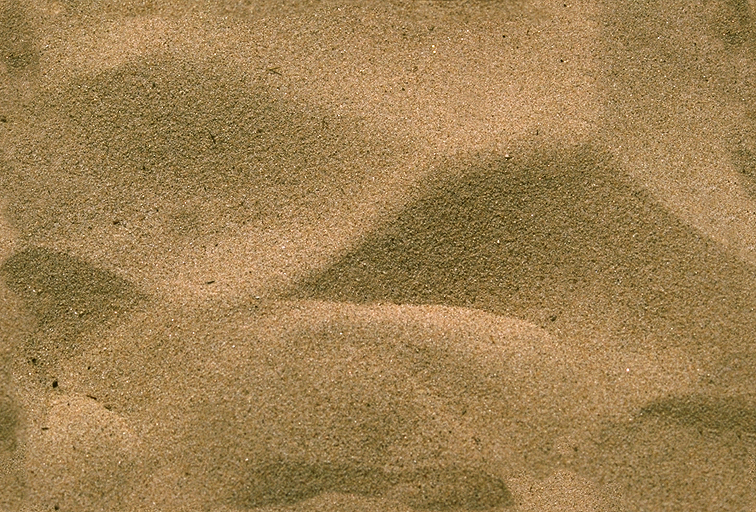 «ИНСЕРТ»:
«+» – новое
«-» – думал иначе
«?» – хочу спросить
«V» - знал
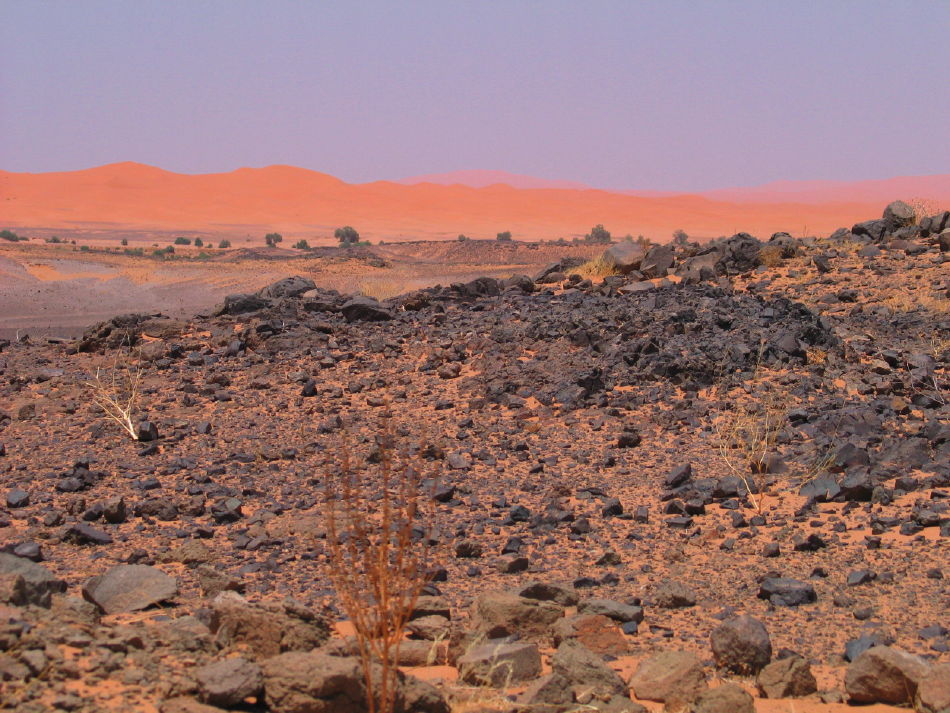 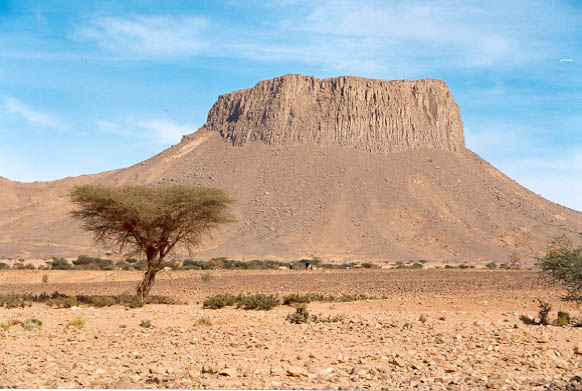 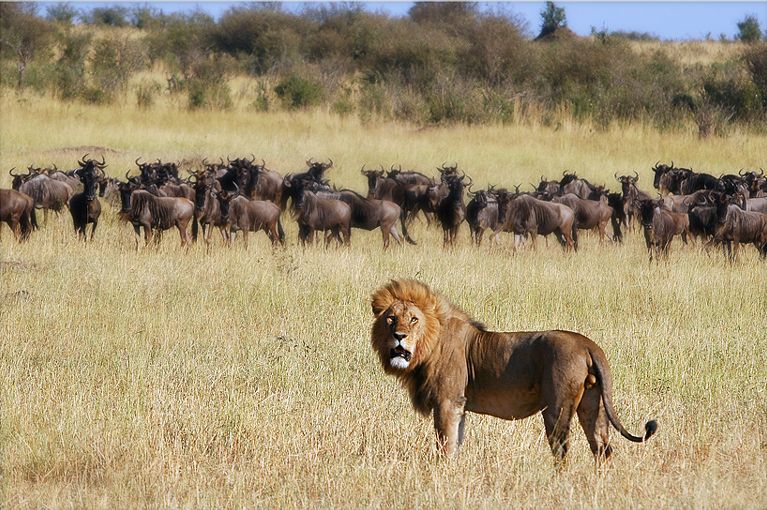 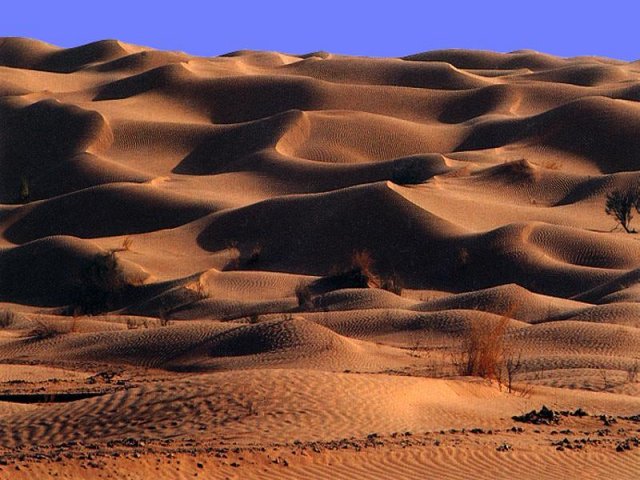 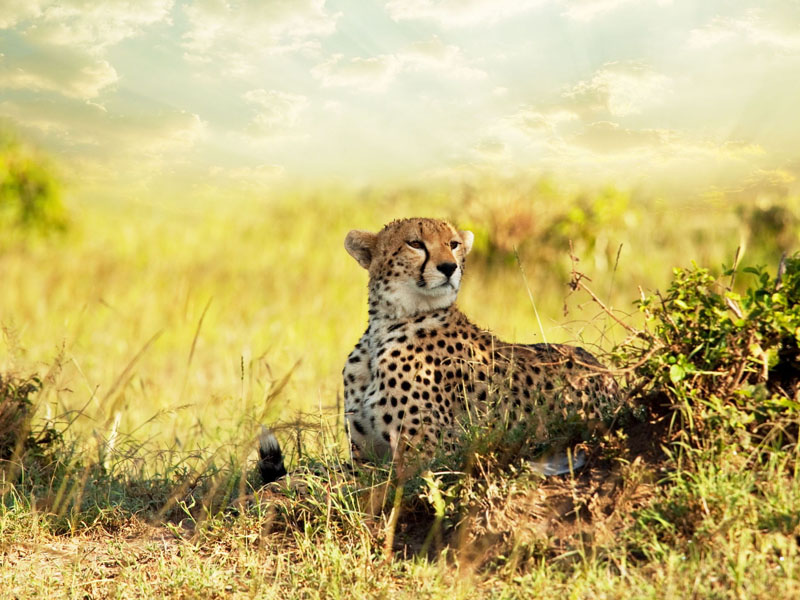 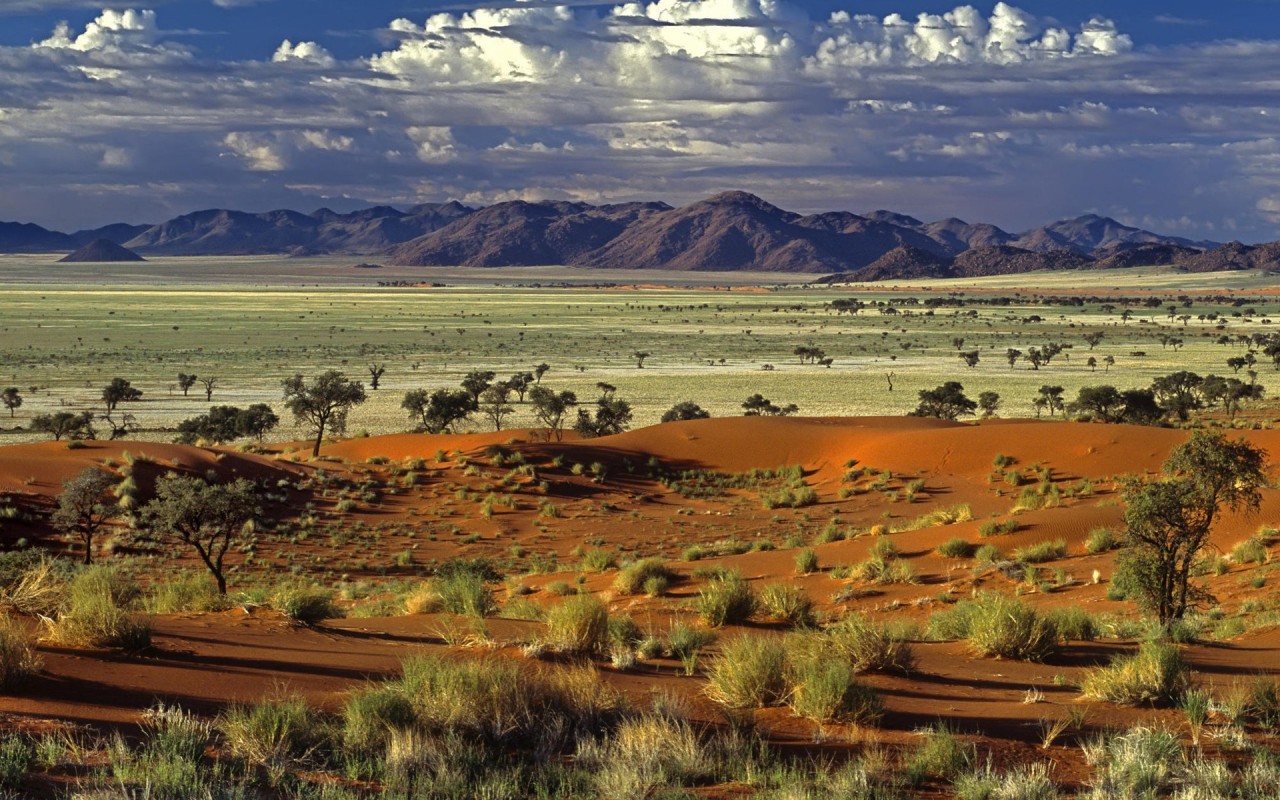 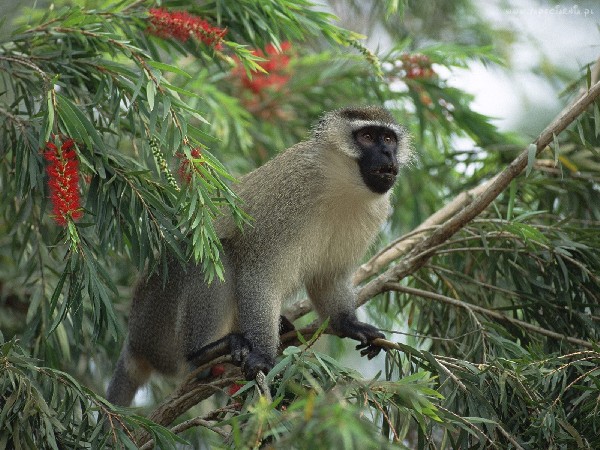 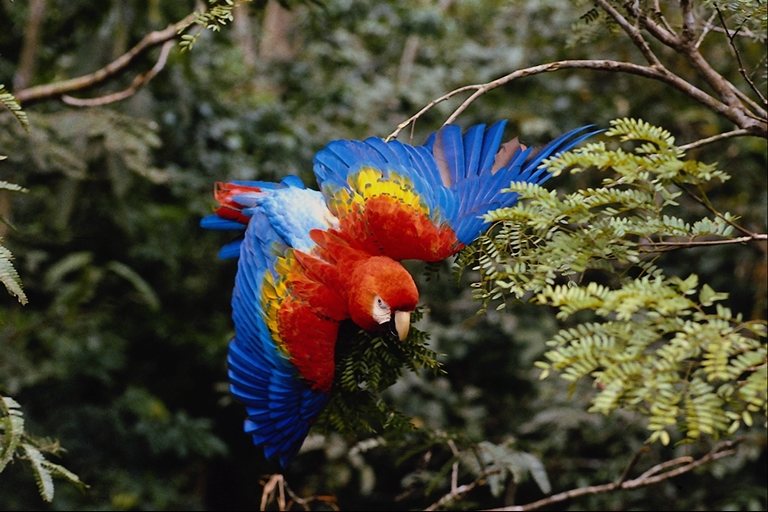 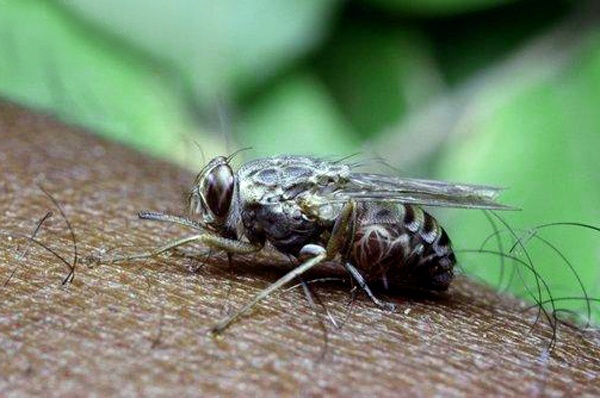 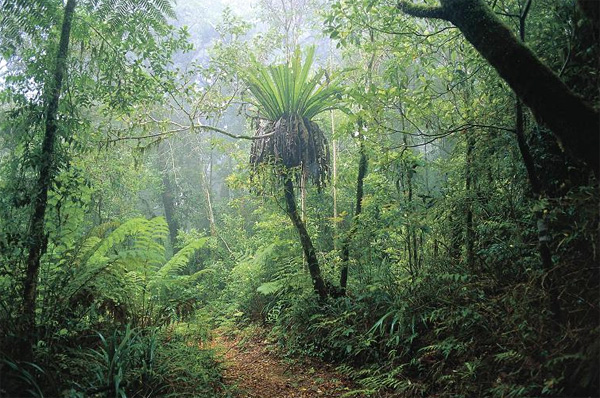 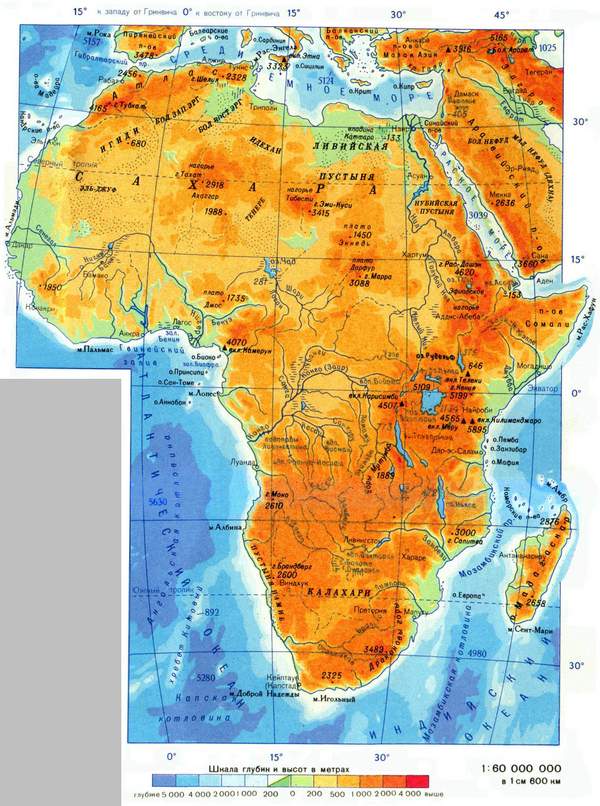 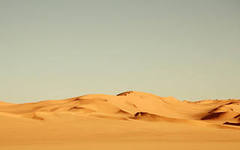 «ИНСЕРТ»:
«+» – новое
«-» – думал иначе
«?» – хочу спросить
«V» - знал
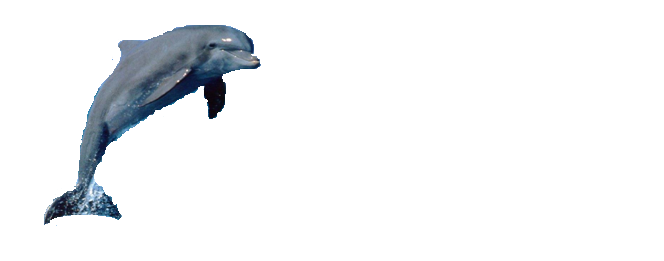 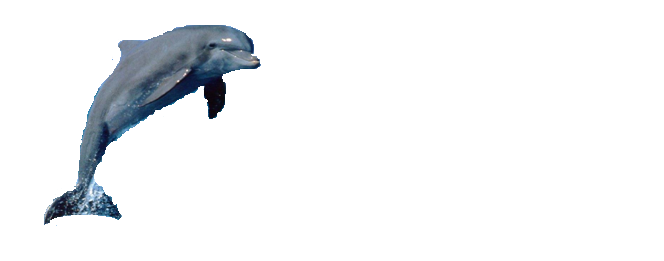 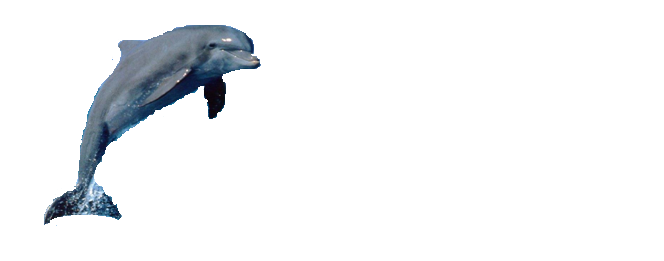 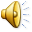 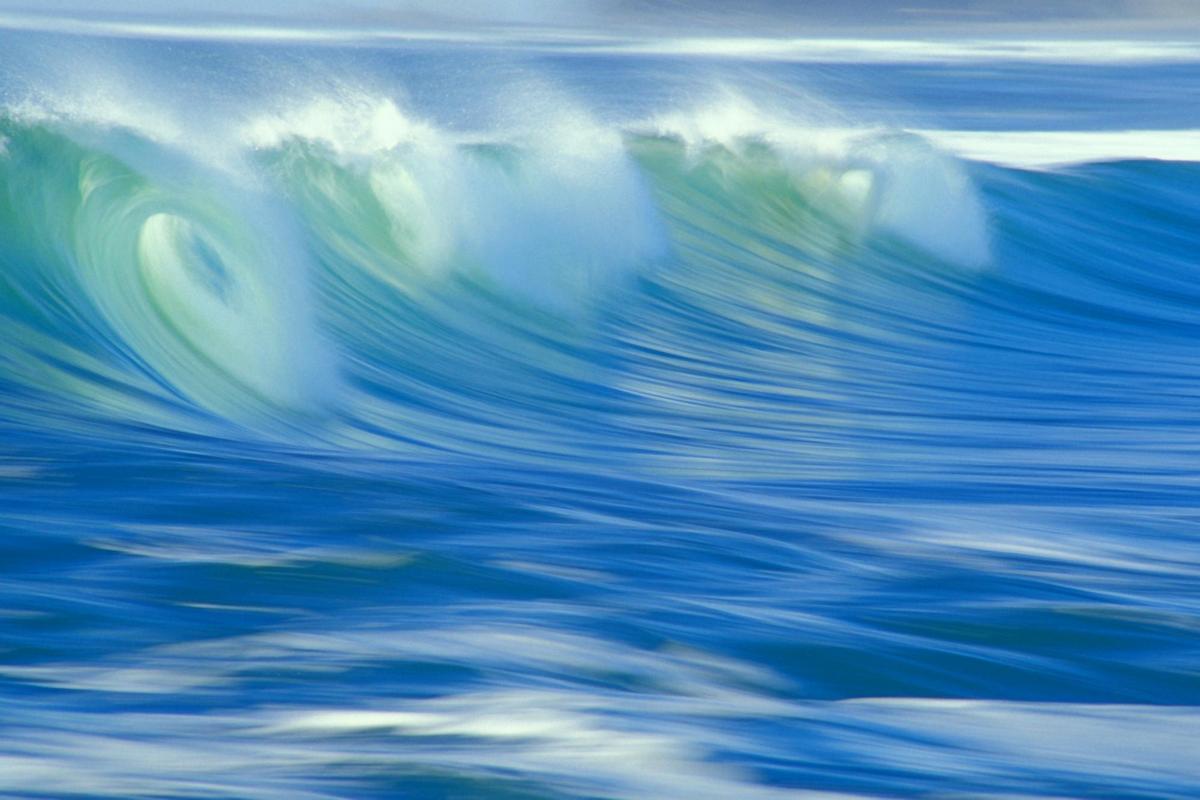 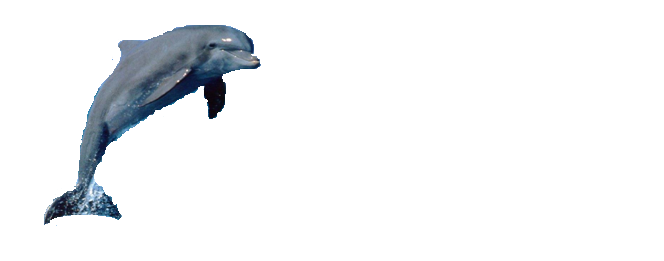 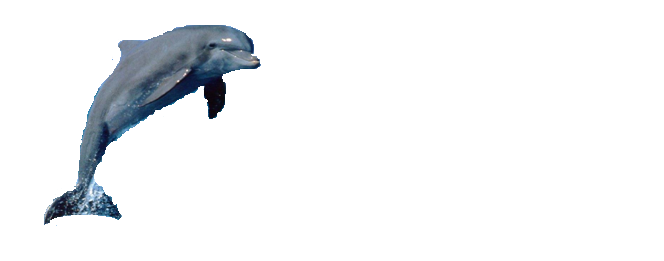 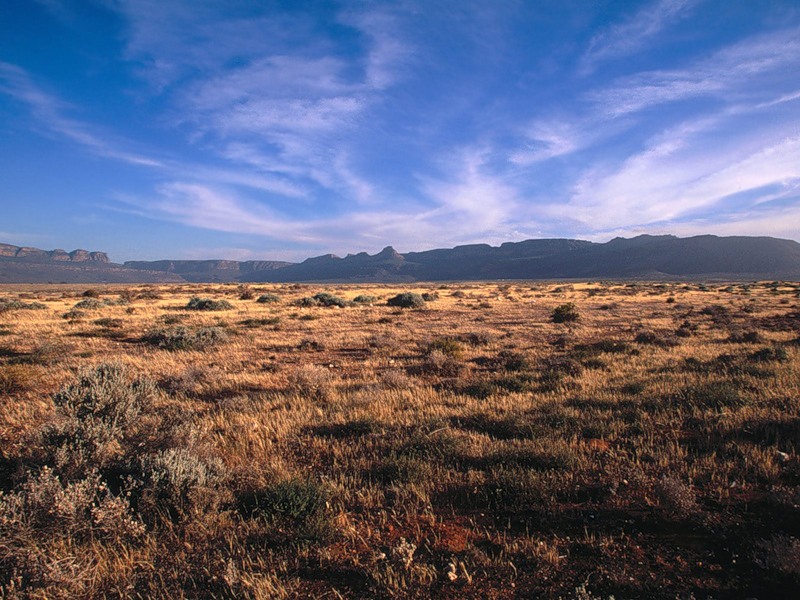 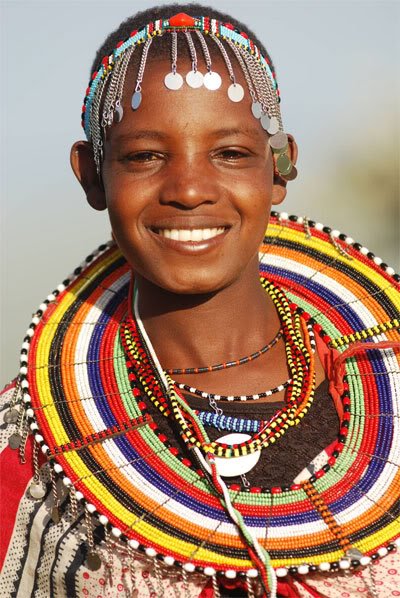 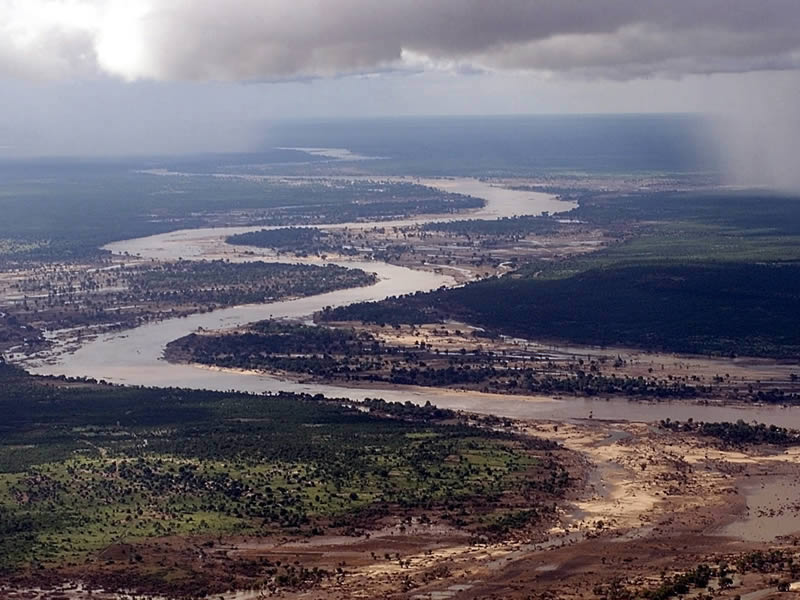 река Нил
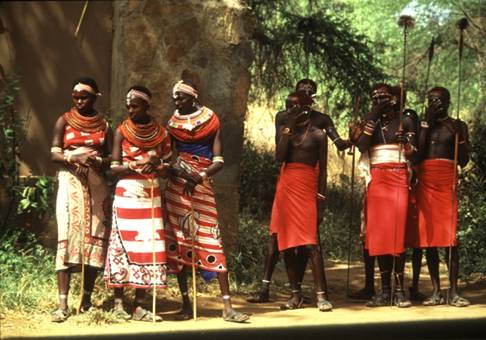 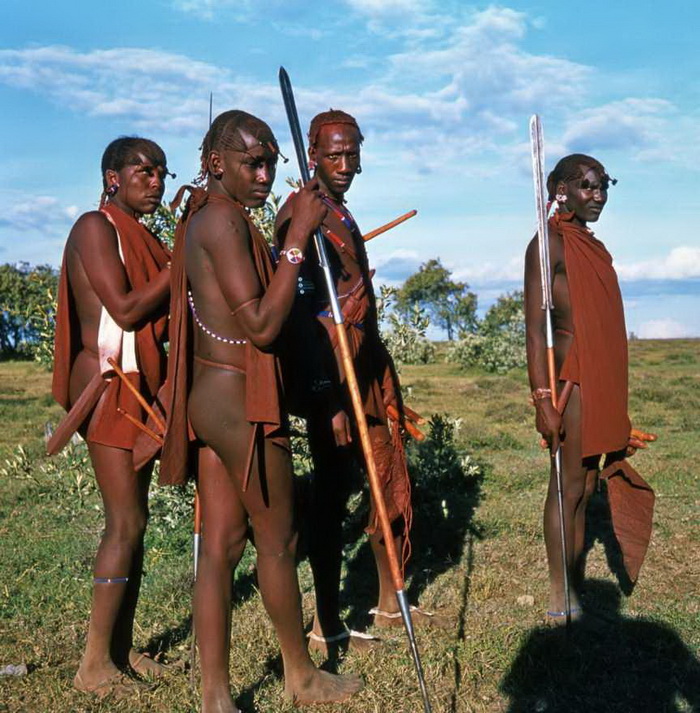 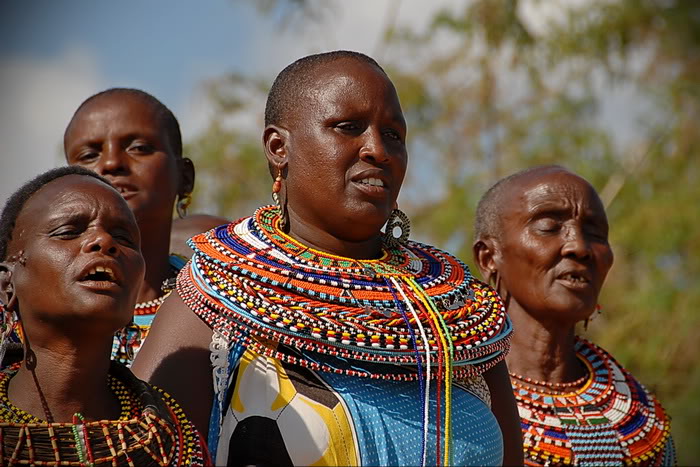 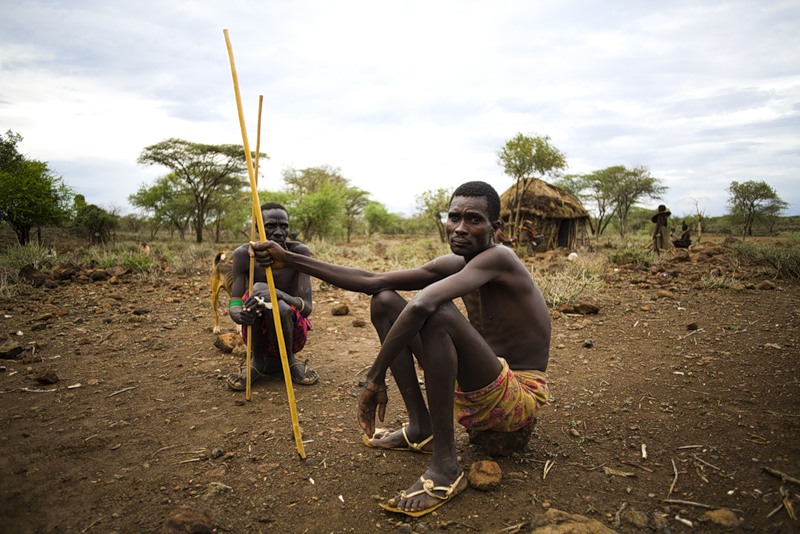 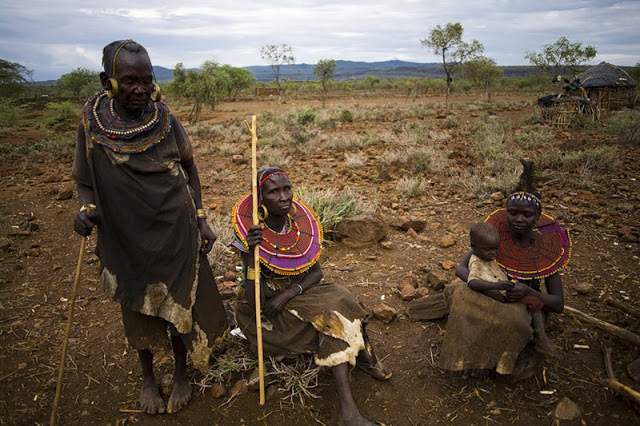 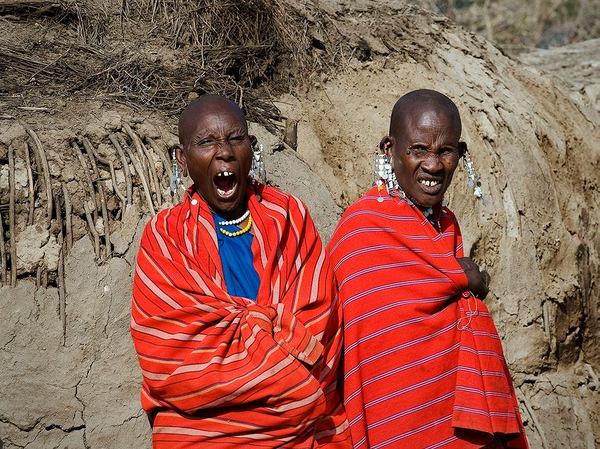 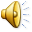 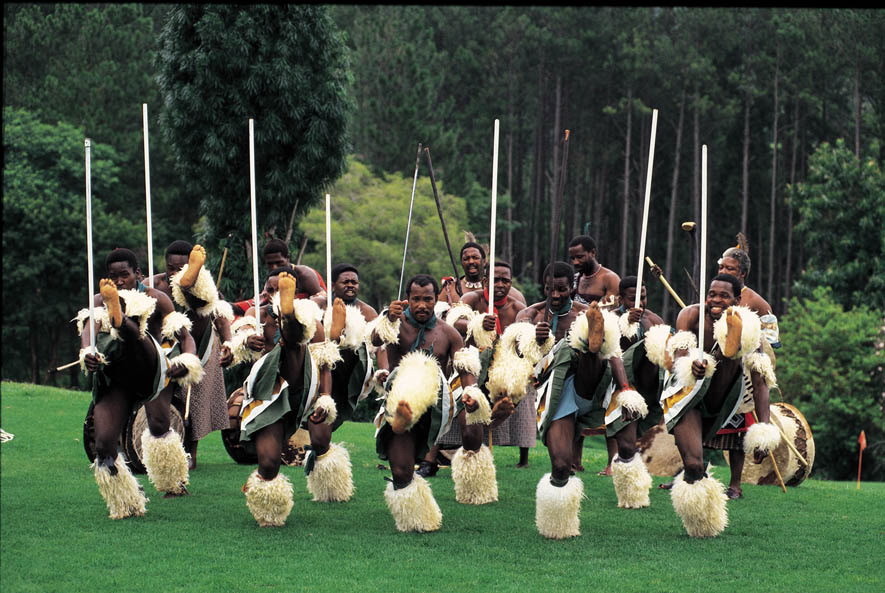 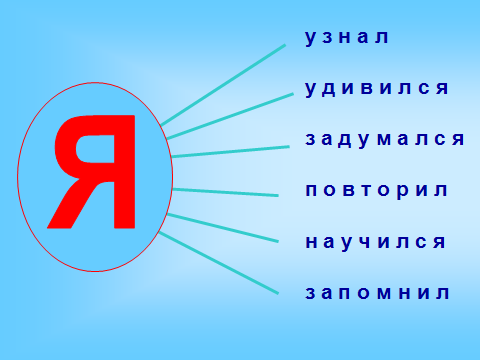